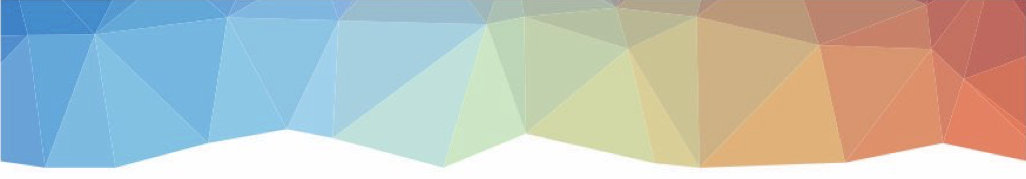 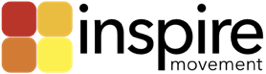 Engaging Mission
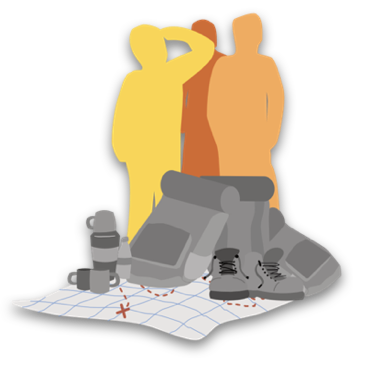 Headingley Morning, John 20: 19-22
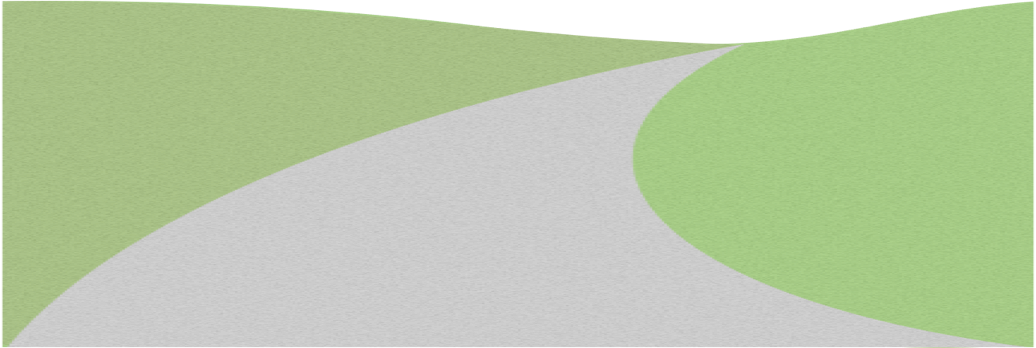 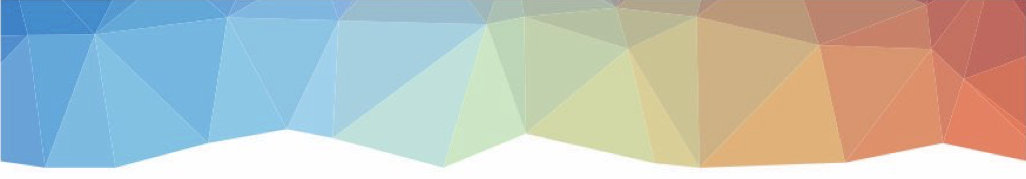 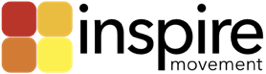 Seeking Growth
Using Disciplines
*Engaging Mission*
Sharing Fellowship
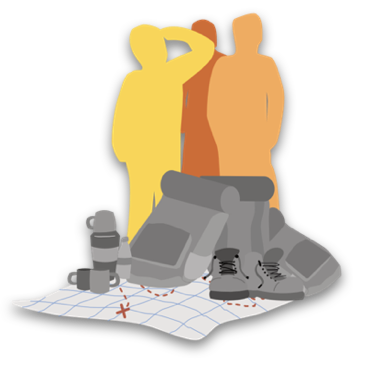 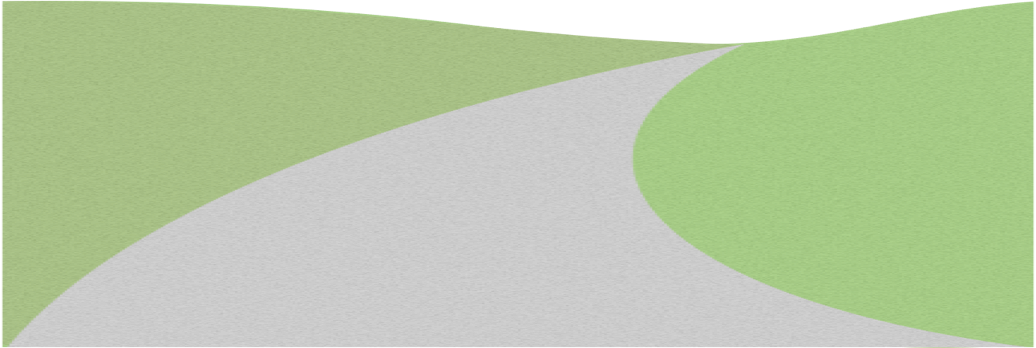 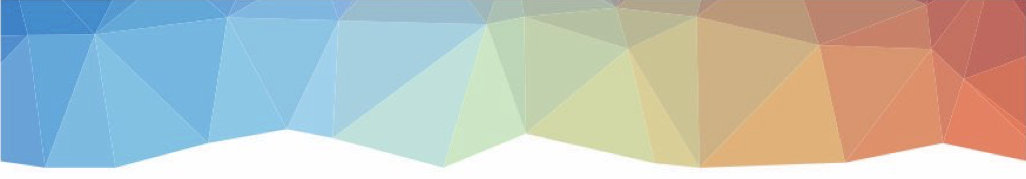 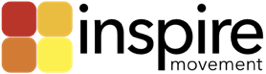 We are SENT…
To be with others
For the sake of others
For the transformation of others
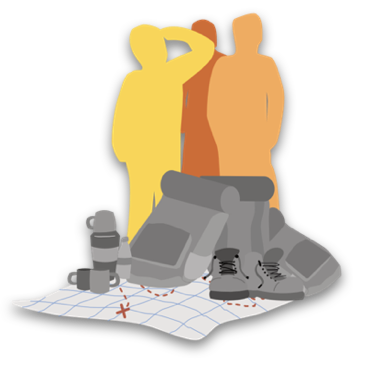 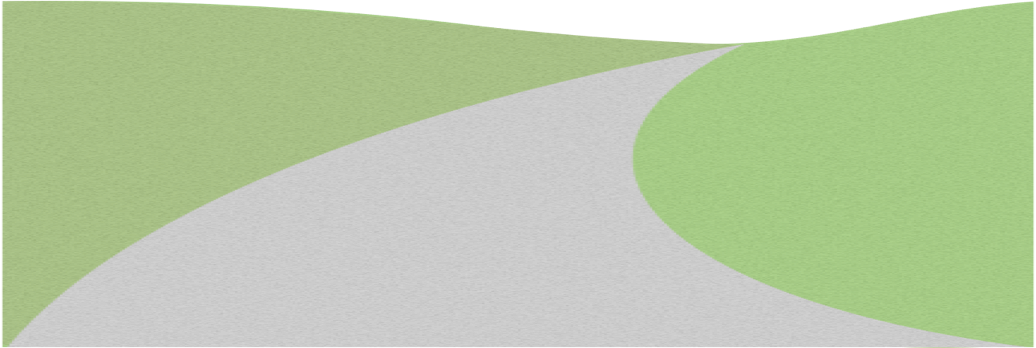 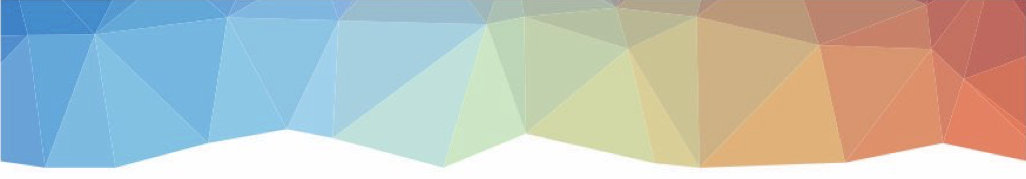 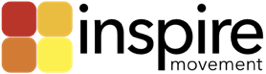 Am I…
Aware of being sent into daily life by Jesus?
…Following the Spirit’s lead?
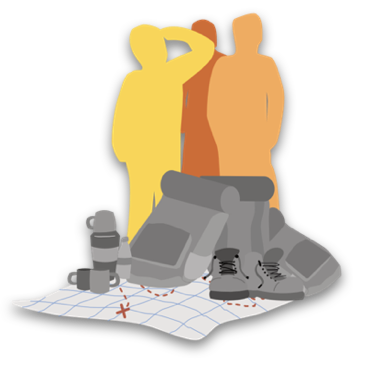 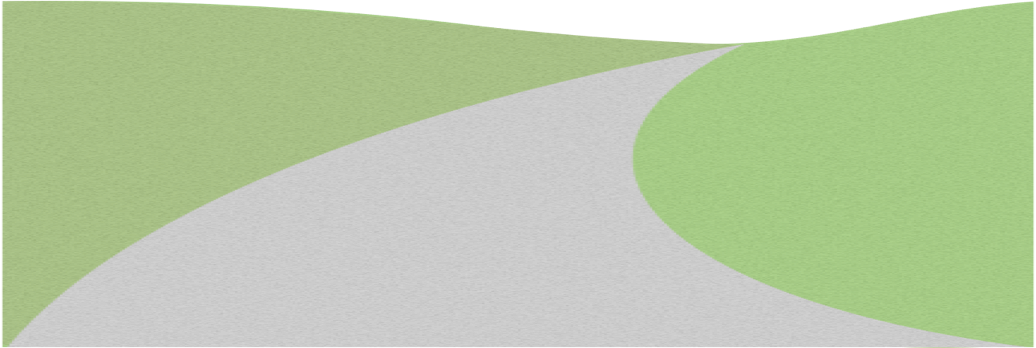 Do you want help to engage in mission? Sign up for 28th March today!
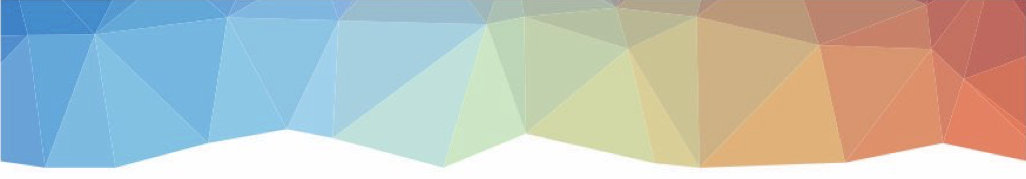 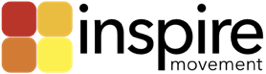 ‘Peace be with you’, Jesus said to them. ‘As the Father has sent me, so I’m sending you’. With that he breathed on them and said, ‘Receive the Holy Spirit’. 
John 20:21-22
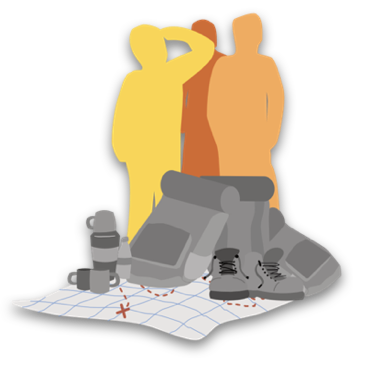 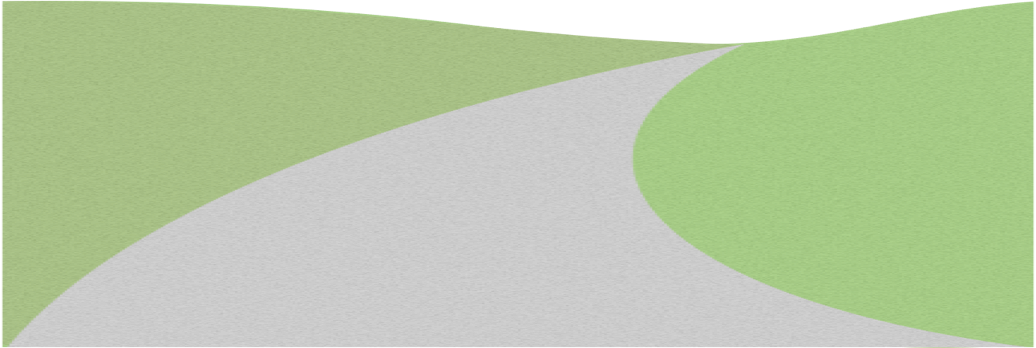